Suffolk Mental Health Supported Housing PathwayAdult Acute Services
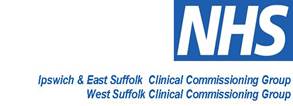 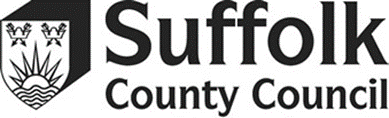 Wendy Scott, Ipswich & East and West Suffolk Clinical Commissioning Group

Jo Bailey, Suffolk County Council
Ipswich & East Suffolk CCG
West Suffolk CCG
Suffolk County Council
Geographical area
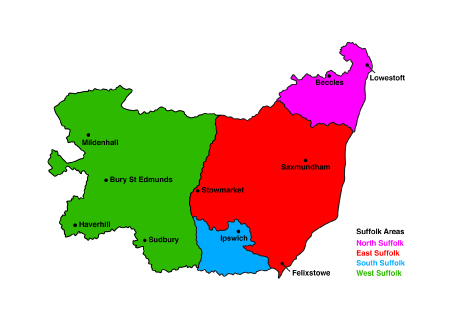 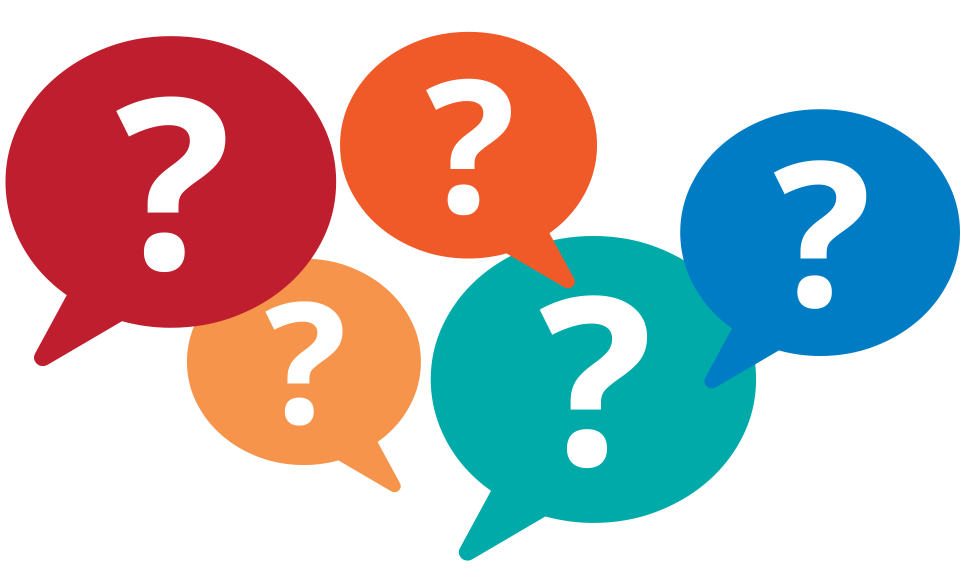 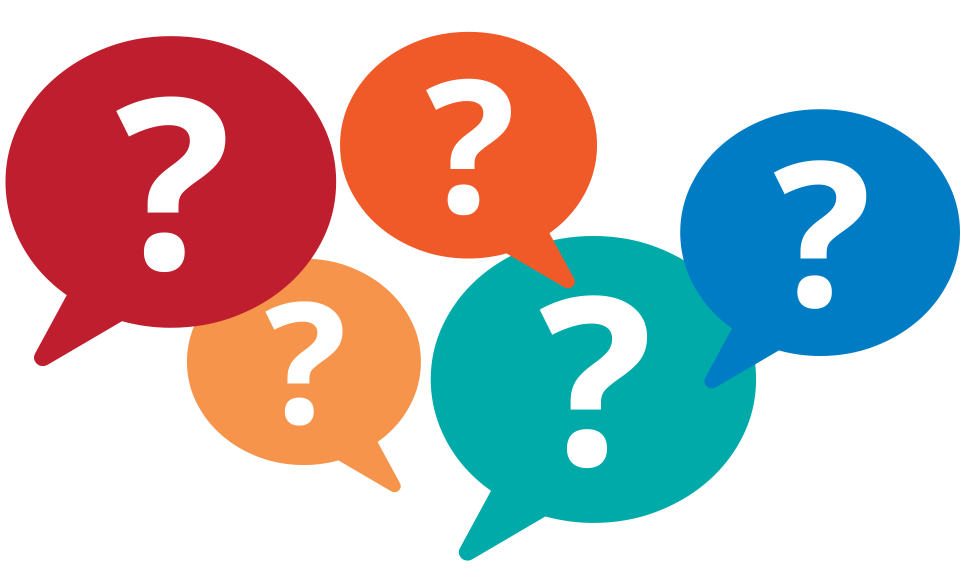 Where are we now?
Current provision
250 beds of various support levels across all areas. 
Some with 24 hour support
Some with waking nights.
Others with floating support and/or personal care package 
4 different providers MIND, Julian Support, Richmond Fellowship and Home Group. 
Assessment beds x 2 for up to 3 months.
3 x respite beds
3 x admission prevention (gate kept by home treatment team)
1 x homelessness bed.
24 hour Support Providers in Suffolk
Ipswich		 	 Mid Suffolk & Babergh            Suffolk Coastal




 

Waverney		West Suffolk
Cricket Meadow, Stowmarket

Queens Road, Sudbury

Rye Hill, Sudbury






Hospital Road, Bury St Edmunds
Bramford Place

The Cornerhouse 
      (waking night)

Gippeswyk

Felixstowe Road

Riverside Road


Kirkley Cliff, Lowestoft
Spinney Close, Kelsale

Eastwood Terrace, Woodbridge
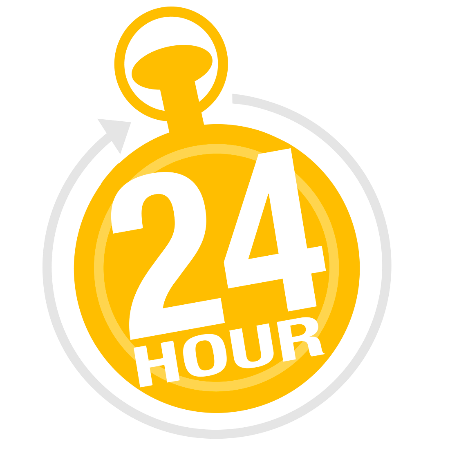 Financial Breakdown
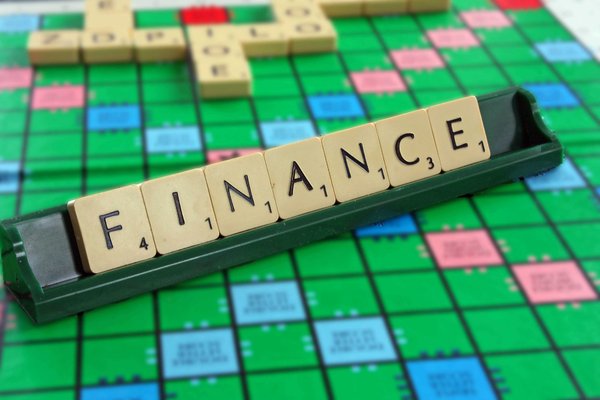 Pooled Fund

Total Supported Housing		£2,436,706
Suffolk County Council		£1,515,389
West Suffolk CCG			£307,998
Ipswich & East Suffolk CCG		£459,562
Waveney CCG			          £153,756
Processes
Aims
       
		   
		

Review
Moving On
Aim of Mental Health Supported Housing
The aim of these services is
To enable people to recover,
Sustain that recovery, 
Be socially included 
Develop/ maintain independent living skills.

These services are firmly embedded within recovery principles and cannot be viewed as long term solutions.
Process
Prior to completing application form the Care Co-ordinator contacts the support providers to discuss the referral and arrange project visits.

Once the providers have received all the necessary information and the service user has visited potential projects an assessment will be arranged.  

Following assessment, the Providers will take their recommendations to the Supported Housing Panel which meets on a monthly basis. 

The role of the Panel is to offer advice and guidance to Care Co-ordinators regarding housing and support solutions that will best meet the need of the individual and agree the allocation of supported housing when appropriate.
Review
Once the service user has been allocated a supported accommodation placement they will be subject to a review every 12 months. 

The Panel will also review all service users whose length of stay has exceeded 18 months with the Care Co-ordinator.
This process will be repeated every six months and the service user’s needs will be thoroughly evaluated and move on options and related issues explored.
Extra Contractual Resources
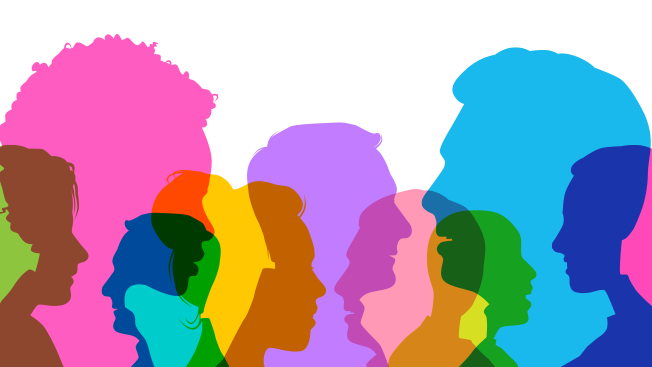 MH EAT Panel
Membership includes Suffolk County Council and CCG 

The purpose of the MH EAT panel is:
to MAKE funding decisions for individual patients, where funding is not already agreed through standard contracting and commissioning
to review funding decisions on all new packages after 3 months and established packages 6 monthly.

Criteria is S117 aftercare or clinical exceptionality

      Clinical Exceptionality definition: 
How is this patient significantly different from the population of patients with similar clinical circumstances who would not normally be offered this treatment?
 Is this patient likely to gain significantly more benefit from this treatment than would be expected from other patients with the same condition who are not currently offered it?

Funding 50/50 split
Limitations
Supported housing does not administer medication provide personal care.

Admission prevention patient/customer needs to be open to the home treatment team to access the admission prevention beds.

Requiring only prompting for support needs
Flexible Short Stay Pilots
Referral process and form
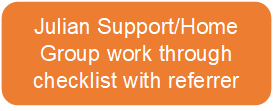 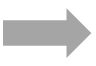 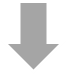 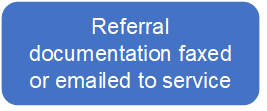 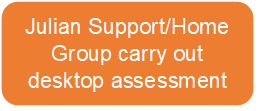 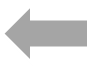 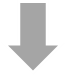 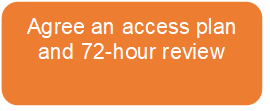 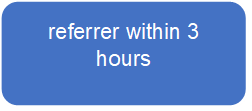 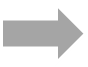 Aspirations
If pilot successful to become part of pooled fund offer

Explore PHB & DP’s for aftercare
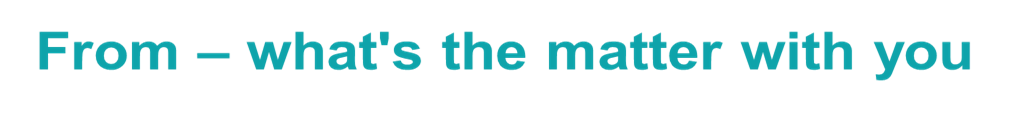 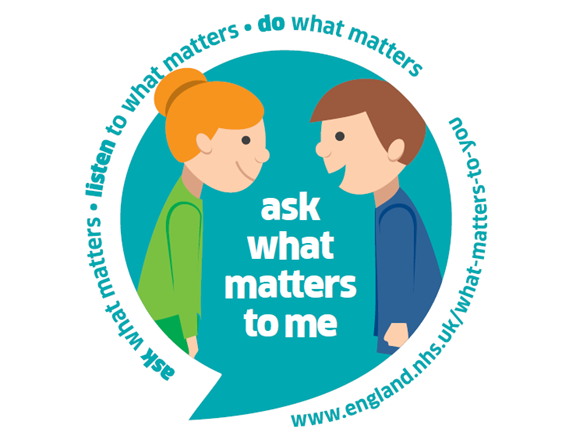 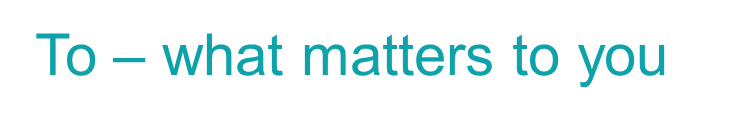 Any Questions ????
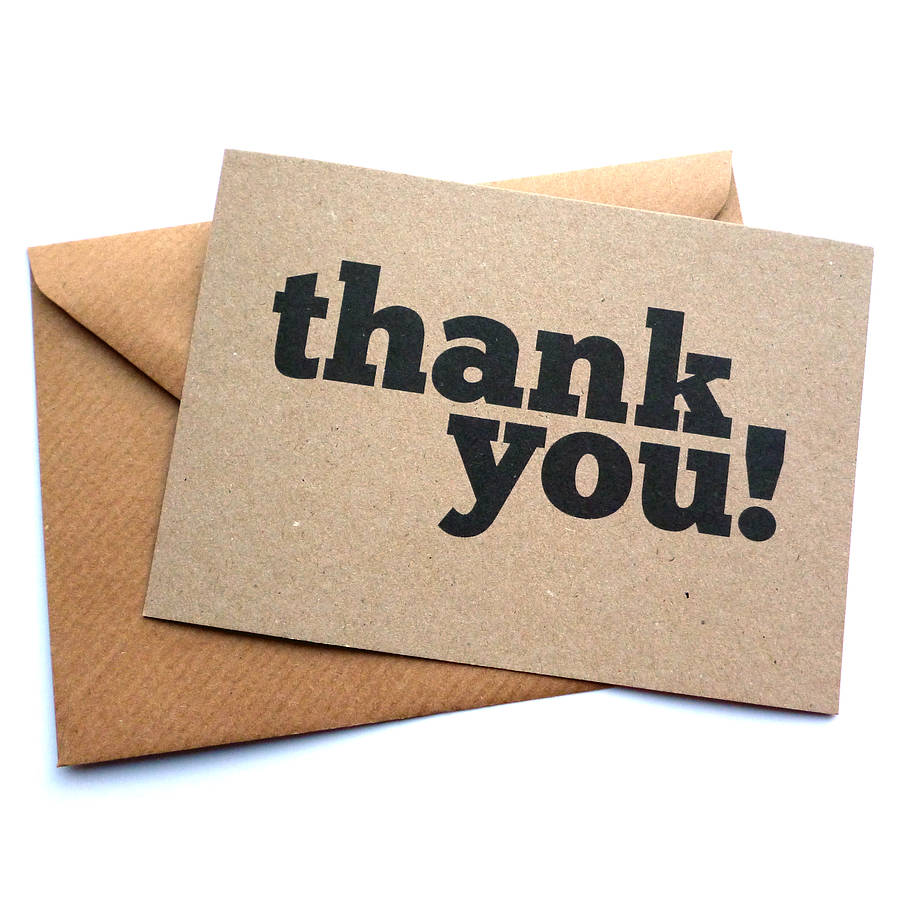